Хмарні технології в управлінні маркетинговою діяльністю
Використання хмарних технологій у маркетингу
Customer Relationship Management (CRM)
Лекція 6
1
CRM-система — це прикладне програмне забезпечення для підприємств, що допомагає більш ефективно взаємодіяти з клієнтами, упорядковувати, планувати та керувати роботою з ними.
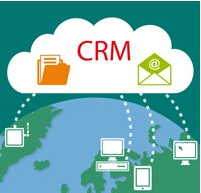 2
3
Весь офіс – у хмару
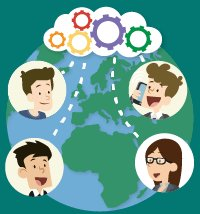 4
5
Переваги CRM-систем
6
7
CRM-система — це відмінне рішення для автоматизації роботи компанії, покращення взаємодії з клієнтами та роботи над підвищенням продажів.
8
9